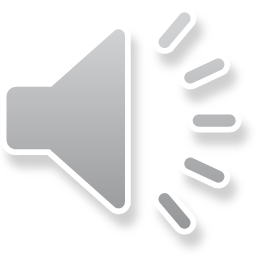 Problémy desambiguaceproprií a apelativse sufixem -ář
Na datech korpusu syn v8
Jaro 2020
Štěpán Mach (UČO 333368)
Východiska pro sběr dat
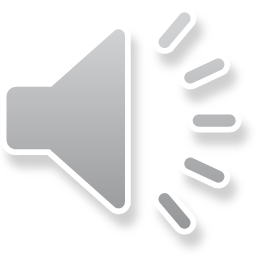 Všechna slova s velkým písmenem a se sufixem -ář
Dotaz na lemma: "[AÁBCČDĎEÉFGHIÍJKLMNŇOÓPQRŘSŠTŤUÚVWXYÝZŽ].*ář"
Celkem 1434 položek, zohledněno nejčastějších 50 (50. má 513 výskytů)
Blíže zkoumána propria s alespoň 1000 výskyty
Homonyma s apelativy
Vybráno 27 jmen, která se pravděpodobně vyskytují i jako apelativa
Příjmení: Kolář, Kovář, Šindelář, …
Jiná: Hraničář, Olejář
Východiska pro sběr dat
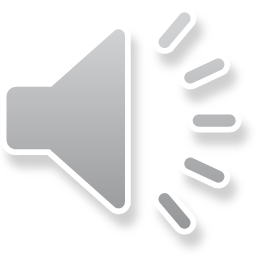 Apelativa s proprii sdílejí velké písmeno na začátku věty
Tyto případy netřeba blíže zkoumat
Dotaz na slovní tvar s verzálkou musí odfiltrovat první slova ve větách
Např.: [word=",|;|-" | tag!="Z.*"][word="Kolář.*" & lemma="Kolář"]
Dotaz na dvojici tokenů, z nichž první není interpunkce, nebo je taková, která nezakončuje/neuvozuje větu (čárka, středník, pomlčka).
Výhoda: Pracuje s bezprostředním levým kontextem, odhaluje možné víceslovné entity
Nevýhoda: Není 100% účinný, předcházející text často bývá nevětného charakteru (např. nadpis)
Levý kontext ignorován v případě nulové shody => rozšíření vyhledávání
Východiska pro sběr dat
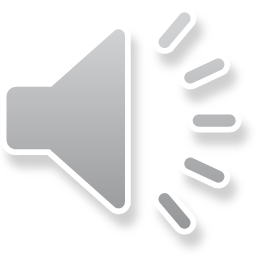 U každého jména použity minimálně tři typy dotazů na druhý token:
[word="Kolář.*" & lemma="Kolář"][word="Kolář.*" & lemma="kolář"][word="kolář.*" & lemma="kolář"] – levý kontext nechán, není nutný
Navíc odfiltrují nezpracovatelné zápisy verzálkami (MICHAL KOLÁŘ)
Kontrola lemmat dvojic
Nejčastější užití, jednoduchý kontext, sémantika
Např.: Jan Kolář, útočník Kolář, umělecký kovář…
Kontrola výsledků v širším kontextu
Méně časté páry slov, slova mimo MWE
Větší frekvence (105) => kontrola namátkou
Kolář (109 064 výskytů)
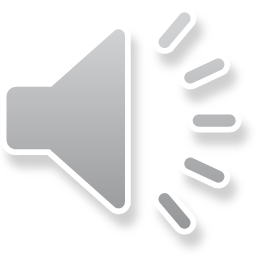 Slovní tvar i lemma Kolář (106 351 výskytů)
V levém kontextu takřka výhradně křestní jména (Petr 11 000×), tituly/funkce (pan, prezident, doktor, …), uvozovací slovesa (říci, uvést, dodat, …)
Desambiguaci lze považovat za korektní
Slovní tvar Kolář, lemma kolář (1 020 výskytů)
Podobný levý kontext: křestní jméno (1., 6.–9.), oslovení (2.)
Nejčastěji za slovem Jožou (40×, tag X => není ve slovníku)
V názvech firem (Rybářství Kolář)
Desambiguováno špatně
Kolář – pokračování
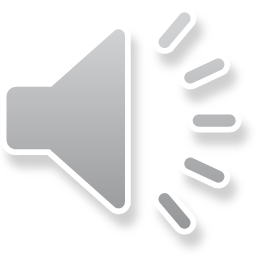 Slovní tvar i lemma kolář (1 665 výskytů)
Nejčastěji za čárkou, verbem být, spojkou a – neprůkazné
Na dalších pozicích (4.–6.) vyučený, mistr, rodina či zručný (10.)
Chybně napsané příjmení (10× Jiří kolář)
Srovnání frekvencí slovních tvarů (uprostřed věty)
Kolář (> 100 000 výskytů) vs. kolář (< 2 000 výskytů)
Slovo se min. 50× častěji používá jako vlastní jméno než jako řemeslo
Desambiguace slovního tvaru Kolář vždy jako propria se jeví výhodnou
Kovář (77 559 výskytů)
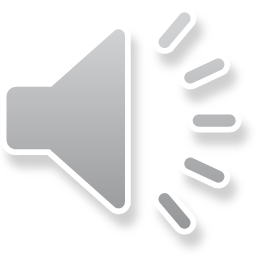 Slovní tvar i lemma Kovář (72 589 výskytů)
Ambivalentní užití (kovář s příjmením Kovář, přezdívka):
Richard Kovář má na celou zimu práci v teple, dělá tyče, skoby a čepy pro klenbu.
Zalman Kovář nebyl v kování mečů a kopí příliš zručný.
Několik jeho přátel, zejména Kovář a Harfeník, nad jeho odchodem truchlilo…
Člen MWE
… hlavní osoba z povídky Gottfrieda Kellera Kovář svého štěstí…
… piloval svou novou povídku Kovář z Wooton Major.
Kovář – pokračování
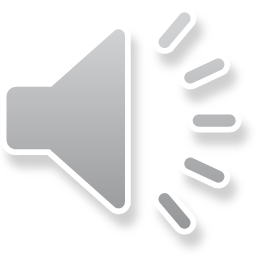 Slovní tvar Kovář, lemma kovář (490 výskytů)
Správně: neodhalitelné první slovo věty
Přiznali se i bez mučení Kovář vyrobil mučidla ze středověku.
Chybně: vlastní jméno
Lidé: Plzni doma pomohlo útočné eso Jan Kovář...
Firmy: … řeznictví Kovář plus z Podolí u Kunovic.
Slovní tvar i lemma kovář (33 247 výskytů)
Nejčastější: umělecký kovář (7 531 výskytů)
Zajímavé MWE: hřib kovář (4.), pohádka O statečném kováři (11.)
Srovnání frekvencí slovních tvarů
Kovář (cca 72 000×) vs. kovář (cca 33 000×)
Upřednostňovat proprium se nevyplatí, 1/3 výskytů je obecné jméno
Bednář (54 683 výskytů)
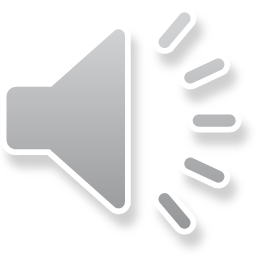 Slovní tvar i lemma Bednář (52 624 výskytů)
Název s předložkou
… jeden útulný bar (říkalo se tam „U Bednářů“)…
Nemusí jít sémanticky o proprium, je ho však nutné tak brát
Slovní tvar Bednář, lemma bednář (589 výskytů)
Nejčastější spojení: dvojice (45×), duo (29×)
Ve všech případech pozorováno jako proprium
Slovní tvar i lemma bednář (1 917 výskytů)
Srovnání frekvencí slovních tvarů
Bednář (cca 53 000×) vs. bednář (cca 2 000×) => proprium 26× častější
Šindelář (28 662 výskytů)
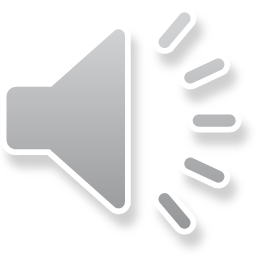 Slovní tvar i lemma Šindelář (27 974 výskytů)
Slovní tvar Šindelář, lemma šindelář (235 výskytů)
Vždy proprium (např. po slovech dvojice/duo, Petr, „Dědek“)
Apelativum snad jen ve větě: Kniha purgkrechtní Šindeláři a všichni, kteří z borů užitku mají, dávají od 100 kop 12 kop.
Jediný výskyt slova purgkrechtní (zdroj Obecní radní Stoklasné Lhoty vydraživší za 37 Kč vycpaného jezevce pro potřeby školního kabinetu)
Slovní tvar i lemma šindelář (293 výskytů)
Nejčastěji (155×) ve výčtu řemesel, pak jako špatně napsané proprium (4. a 6.)
Srovnání frekvencí slovních tvarů
Šindelář (asi 28 000×) vs. šindelář (< 300×) => proprium skoro 100× častější
Mlynář (22 765 výskytů)
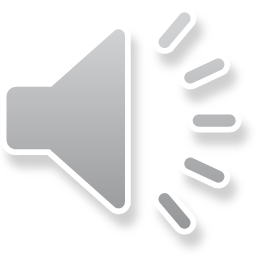 Slovní tvar i lemma Mlynář (22 022 výskytů)
Předložkové názvy (hospoda U Mlynáře), názvy uměleckých děl (Mlynář čaroděj, taškář a dohazovač Alexandra Onisimoviče Ablesimova)
Slovní tvar Mlynář, lemma mlynář (273 výskytů)
Také názvy uměleckých děl (Mlynář a jeho dítě, 42×)
Slovní tvar i lemma mlynář (9 460 výskytů)
Srovnání frekvencí slovních tvarů
Mlynář (asi 22 300×) vs. mlynář (asi 9 500) => cca třetina výskytů apelativum
Sklenář (18 663 výskytů)
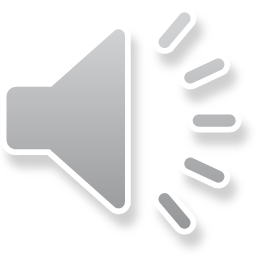 Slovní tvar i lemma Sklenář (18 326 výskytů)
Slovní tvar Sklenář, lemma sklenář (223 výskytů)
5× řemeslo, po větě bez interpunkce nebo mimo větu(Umělecký truhlář, řezbář 15 945 Kč Sklenář 15 526 Kč Zámečník 15 451 Kč)
Slovní tvar i lemma sklenář (1 387 výskytů)
Srovnání frekvencí slovních tvarů
Sklenář (cca 18 500×) vs. sklenář (cca 1 400×) => proprium 13× častější
Sklář (3 308 výskytů)
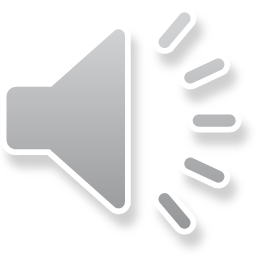 Slovní tvar i lemma Sklář (2 791 výskytů)
Seriálový Jakub Sklář (4.), 187 z 577 výskytů MWE => ve 32 % chybně zapsáno (Jakub, povoláním sklář, je příjmením Cirkl), spojení obec Skláře (54×)
Minimálně 5% chyba na vstupu / v desambiguaci
Slovní tvar Sklář, lemma sklář (458 výskytů)
Mimo začátek věty 27× jako kulturní dům, hotel, středisko, restaurace, penzion, 9× příjmení, 1× značka piva
V ostatních případech 62× sportovní tým (Skláři díky gólům Vachouška a Vůcha slavili na stadionu Liberce.), většinou pak řemeslo
Slovní tvar i lemma sklář (22 871 výskytů)
Srovnání frekvencí slovních tvarů
Sklář (2 587) vs. sklář (23 292) => apelativum 9× častější
Bez 5% chyby, s přičtením Sklář.*/sklář dle skutečnosti
Neckář (16 577 výskytů)
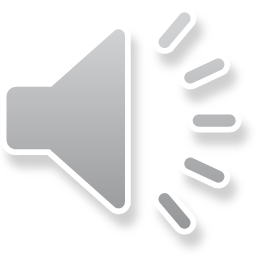 Slovní tvar i lemma Neckář (15 986 výskytů)
9877× Václav/Vašek/V., 2. Stanislav (1 085×), 3. Jan (725×)
Lemma neckář není ve slovníku
Pro apelativum používá korpus tvar neckař
Slovní tvar Neckář, lemma neckař v korpusu 1 074×
Slovní tvar neckář(e|i|ovi|em|ů|ům|ích)? (17× celkem)
Vždy lemma neckař, 9× řemeslo, 8× chybně příjmení)
Apelativa neckář/neckař ve slovnících
Chybí v SSČ, SSJČ, IJP, jen neckář je v PSJČ
Rybář (14 357 výskytů)
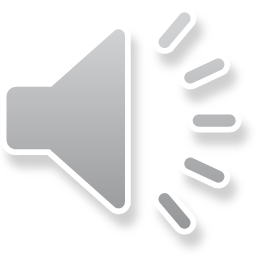 Slovní tvar i lemma Rybář (12 515 výskytů)
Oikonymum Rybáře (např. čtvrt/čtvrť (323×), část (215×), osada (115×))
Drama Rybář, film Král Rybář (75×, Král rybář 235× => 24 %)
Slovní tvar Rybář, lemma rybář (2 220 výskytů)
Nejčastěji do/z Rybář (1. a 2., 249×)
Pravidlo pro shodu v předložkovém pádě
Dále ryba (3., 52), výlov (6., 27), rybník, kapr, voda, …
Slovní tvar i lemma rybář (101 537 výskytů)
Srovnání frekvencí slovních tvarů
Apelativum cca 8× častější
Korytář (11 124 výskytů)
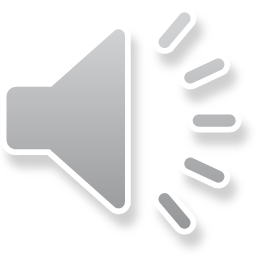 Slovní tvar i lemma Korytář (10 941 výskytů)
Jan (1., 4501×), Radomír (2., 887×)	
Slovní tvar Korytář, lemma korytář (57 výskytů)
Vždy příjmení, někdy na začátku věty, ne však pravidlem
Slovní tvar i lemma korytář (111 výskytů, 121 celkem)
Posun významu řemeslo > politik (Jsou to korytáři, zkorumpovaní darmošlapové, kteří slouží sami sobě.)
Srovnání frekvencí slovních tvarů
Proprium 90× častější
Rychtář (10 710 výskytů)
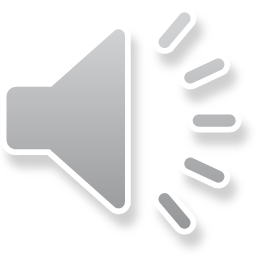 Slovní tvar i lemma Rychtář (10 333 výskytů)
Josef (1., 2 915×), pivo/pivovar (2., 3., 1 410×)
Slovní tvar Rychtář, lemma rychtář (441 výskytů)
pivovar/pivo (1., 2., 116×), amfiteátr (3., 28×), Josef (7., 6×)
MWE motorest U Rychtáře
Slovní tvar i lemma rychtář (5 575 výskytů)
Kolokace s pivem jen 1×, jinak zpravidla funkce
Srovnání frekvencí slovních tvarů
Proprium >2× častější
Pravidla pro psaní značek (např. aut) – jsou data s pivem Rychtář spolehlivá?
Cihlář (10 108 výskytů)
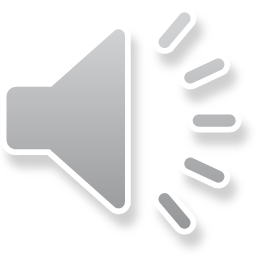 Slovní tvar i lemma Cihlář (9 763 výskytů)
Příjmení, název rybníka, jméno postavy
Slovní tvar Cihlář, lemma cihlář (103 výskytů)
Pouze 2× apelativum
Nepravidelné desambiguace
Jméno postavy z díla Konec masopustu (I před Tajemníkem a Předsedou se Cihlář snaží Krále hájit.) – 72× lemma Cihlář, 27× cihlář
Název rybníka (kolokace -10 rybník) – 245× Cihlář, 10x cihlář 
Slovní tvar i lemma cihlář (414 výskytů)
Srovnání frekvencí slovních tvarů
Proprium 23× častější
Bečvář (9 974 výskytů)
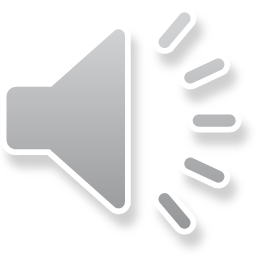 Slovní tvar i lemma Bečvář (9 727 výskytů)
Slovní tvar Bečvář, lemma bečvář (93 výskytů)
Jen příjmení, též chybný genitiv obce Bečváry (Pojďme se do Bečvář ještě naposledy vrátit.)
Slovní tvar i lemma bečvář (97 výskytů)
Příjmení s minuskulí 2×
Srovnání frekvencí slovních tvarů
Proprium >100× častější
Šafář (8 508 výskytů)
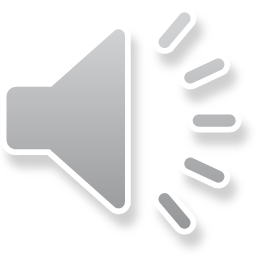 Slovní tvar i lemma Šafář (8 281 výskytů)
Slovní tvar Šafář, lemma šafář (55 výskytů)
Vždy příjmení
Slovní tvar i lemma šafář (800 výskytů)
Srovnání frekvencí slovních tvarů
Proprium cca 10× častější
Hraničář (8 471 výskytů)
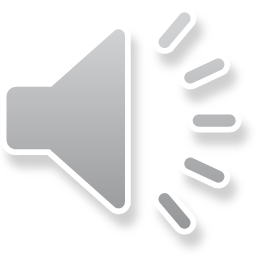 Slovní tvar i lemma Hraničář (6 479 výskytů)
Kino v Ústí nad Labem, divadelní soubor, ZD v Loděnicích, týdeník, kopec
Fantasy literatura (Tolkien) – diskutabilní, jde vlastně o povolání (Představili se jako Mablung a Damrod, gondorští vojáci a Hraničáři z Ithilienu.)
Slovní tvar Hraničář, lemma hraničář (501 výskytů)
Nejčastěji kino (156×), kopec, sportovní tým (TJ MTG Hraničář Cheb)
Slovní tvar i lemma hraničář (740 výskytů)
Srovnání frekvencí slovních tvarů
Tvar propria 9× častější
Sedlář (6 387 výskytů)
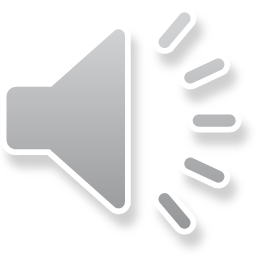 Slovní tvar i lemma Sedlář (6 256 výskytů)
První slovo v nápisu (… s opršelým nápisem Sedlář a řemenář.)
Slovní tvar Sedlář, lemma sedlář (53 výskytů)
Vždy příjmení
Slovní tvar i lemma sedlář (1 125 výskytů)
Srovnání frekvencí slovních tvarů
Proprium >5× častější
Punčochář (4 617 výskytů)
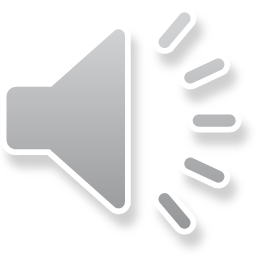 Slovní tvar i lemma Punčochář (4 217 výskytů)
Slovní tvar Punčochář, lemma punčochář (43 výskytů)
Vždy příjmení
Slovní tvar i lemma punčochář (164 výskytů)
1× chyba v příjmení, jinak řemeslo
Srovnání frekvencí slovních tvarů
Proprium 26× častější
Bakalář (4 494 výskytů)
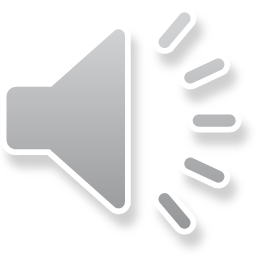 Slovní tvar i lemma Bakalář (4 300 výskytů)
Seriál Bakaláři, lokalita Na Bakalářích, příjmení, značka piva, školní IS, …
Slovní tvar Bakalář, lemma bakalář (126 výskytů)
Také pivo, IS, lokalita, příjmení, ale i titul (… obdržela diplom Bakalář ošetřovatelství.)
Slovní tvar i lemma bakalář (6 627 výskytů)
Skoro výhradně titul, ojediněle pivo (I nealkoholický bakalář však není zcela bez alkoholu.)
Srovnání frekvencí slovních tvarů
Apelativum jen o trochu (1,5×) častější
Truhlář (4 191 výskytů)
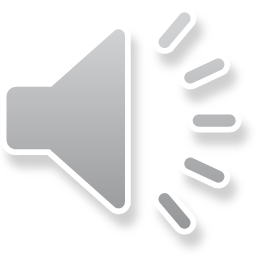 Slovní tvar i lemma Truhlář (3 951 výskytů)
Diskutabilně obor (… stáže pro učební obory Truhlář, Čalouník a Aranžér.), titul Truhlář roku (57×)
Slovní tvar Truhlář, lemma truhlář (194 výskytů)
Truhlář roku (9×)
Slovní tvar i lemma truhlář (18 832 výskytů)
Srovnání frekvencí slovních tvarů
Apelativum >4× častější
Nebesář (2 929 výskytů)
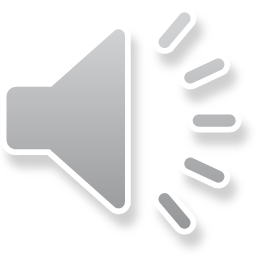 Slovní tvar i lemma Nebesář (2 866 výskytů)
Milan (1 702×), vzácně postava z knihy O Nebesáři
Slovní tvar Nebesář lemma nebesář (4×, celkem 10×)
Vždy příjmení
Slovní tvar i lemma nebesář (celkem 5×)
Druh rybníka (3×), který je závislý na srážkové vodě, pohádka O nebesáři
Srovnání frekvencí slovních tvarů
Apelativum se takřka nevyskytuje (poměr 1 : 575)
Vačkář (2 582 výskytů)
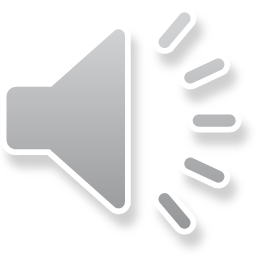 Slovní tvar i lemma Vačkář (2 437 výskytů)
Slovní tvar Vačkář, lemma vačkář (nevyskytuje se)
Slovní tvar i lemma vačkář (4 výskyty)
Chybně napsané příjmení 2×
Řemeslo 2× (… tu pracoval například i vačkář – výrobce váčků…), není ve slovníku
Srovnání frekvencí slovních tvarů
Apelativum jediné v celém korpusu
Krytinář (2 147 výskytů)
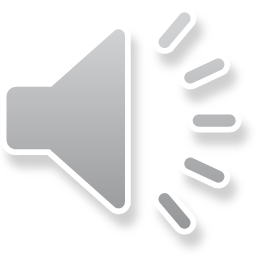 Slovní tvar i lemma Krytinář (2 001 výskytů)
Jiří/Jirka (1524×)
Slovní tvar Krytinář, lemma krytinář (nevyskytuje se)
Slovní tvar i lemma krytinář (1 výskyt)
Zřejmě řemeslo (Kamil Jeřábek, 24 let, krytinář, Zlín)
Apelativum není ve slovníku (tag X)
Srovnání frekvencí slovních tvarů
Apelativum jediné v celém korpusu
Mydlář (1 927 výskytů)
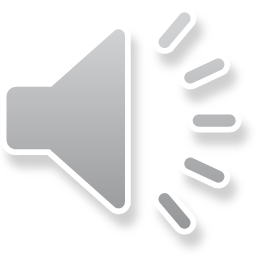 Slovní tvar i lemma Mydlář (1 882 výskytů)
Takřka výhradně kat (1 018×) Jan (269×) Mydlář
Slovní tvar Mydlář, lemma mydlář (41 výskytů)
Také kat (35×)
Slovní tvar i lemma mydlář (408 výskytů)
10× Kat mydlář
Srovnání frekvencí slovních tvarů
Proprium skoro 5× častější, min. 57 % případů souvislost s katem Mydlářem
Popelář (1 757 výskytů)
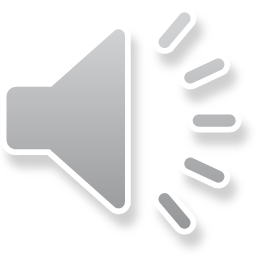 Slovní tvar i lemma Popelář (1 477 výskytů)
Příjmení, představení Popelář přichází či Popeláři
Slovní tvar Popelář, lemma popelář (151 výskytů)
Většinou apelativa, někdy i propria na začátku věty
Popelář (proprium) se stal finančním ředitelem.
Popelář (apelativum) má dům se 13 pokoji!
Slovní tvar i lemma popelář (8 259 výskytů, celkem >12 500)
Srovnání frekvencí slovních tvarů
Apelativum >5× častější
Korbelář (1 427 výskytů)
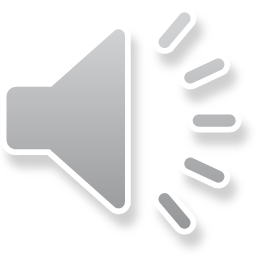 Slovní tvar i lemma Korbelář (1 366 výskytů)
Slovní tvar Korbelář, lemma korbelář (nevyskytuje se)
Slovní tvar i lemma korbelář (celkem 7 výskytů)
Lemma jen jedno, chybně napsané příjmení, slovo není ve slovníku (tag X)
Ostatní slovní tvary 6× (… dnes se podíváme za mistry bednáři, bečváři a korbeláři.)
Srovnání frekvencí slovních tvarů
Apelativum není ve slovníku, poměr 1 : 227
Rybnikář vs. Rybníkář
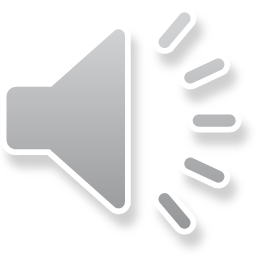 Rybnikář
Rybníkář
Lemma pouze proprium (847×)
Apelativa (64×) lemmatizována „dlouze“[word="rybnikář(e|i|ovi|em|ů|ích)?"]
Lemma jen apelativum (4 065×)
Všechna propria (1 150×) lemmatizována jako apelativa[word=",|;|-" | tag!="Z.*"][word="Rybníkář(e|i|ovi|em|ů|ích)?"]
Internetová jazyková příručka připouští obě varianty.
Olejář (727 výskytů)
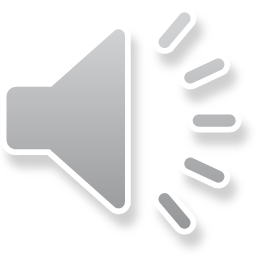 Slovní tvar i lemma Olejář (681 výskytů)
Zpravidla překlad pro Edmonton Oilers, též přezdívka pro HC Chemopetrol Litvínov a HC Orlová (v r. 2010 HC Plus Oil Orlová)
Slovní tvar Olejář, lemma olejář (28 výskytů)
Hokejisté, těžaři (na začátku věty), ale 2× i příjmení (Okresní soud v Lounech se mezitím zabýval žalobou paní Olejářové na náhradu škody.)
V ČR 6× příjmení Olejář, 3× Olejářová (v r. 2016) – Mostecko, Chomutovsko
Slovní tvar i lemma olejář (473 výskytů)
Těžaři i hokejisté
Srovnání frekvencí slovních tvarů
Proprium častější, kromě příjmení však nestandardní
Shrnutí
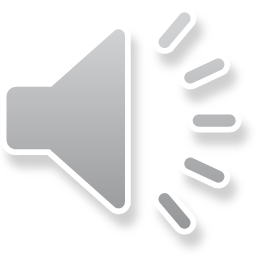 Zdroje problémů s desambiguací apelativ a proprií 
Úzus, autorova znalost jazyka a světa, záměr
[Oo]lejář, Jakub [Ss]klář, Král [Rr]ybář, jména a přezdívky lit. postav (Předseda, Cihlář)
Značkování
Začátek věty, nevětné fragmenty (seznamy, tabulky, nadpisy)
Názvy, MWE
Názvy uměleckých děl, spolků, firem apod.
Jazyk
Pravopis předložkových názvů (U Rychtáře, Na Bakalářích), značky vs. jednotliviny (pivo Rychtář vs. zajít si na dva rychtáře), titulků, nápisů a cedulí
Homonymie (Rybář vs. Rybáře, Bečvář vs. Bečváry)
Pokrytí slovníku
Dublety rybníkář/rybnikář, chybějící korbelář, vačkář, neckář
Shrnutí – pokračování
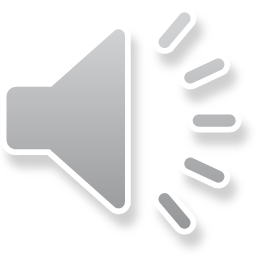 Možná částečná řešení
Doplnění slovníku (rybnikář/rybníkář, neckář, …)
Reflektování valence předložek (do/z Rybář)
Výběrově lemmatizovat všechny tvary s velkým písmenem jako propria
U statisticky významných (např. Bečvář, Šindelář 100 : 1)
Sjednocení lemmatizace
Další, složitější řešení
Rozpoznávání víceslovných entit
Identifikace hranic vět
Zdroje
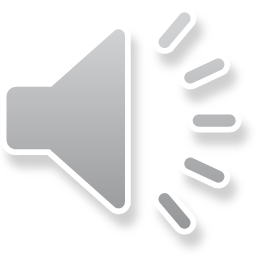 Český národní korpus
Webové rozhraní KonText, korpus syn v8
DEBDict
Slovníky SSČ, SSJČ, PSJČ – heslo neckář/neckař
Internetová jazyková příručka
Hesla neckář/neckař, rybníkář/rybnikář
Webová aplikace KdeJsme.cz
Četnost příjmení Olejář/Olejářová
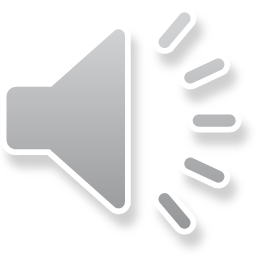 Děkuji Vám za pozornost.